DOM ZDRAVLJA KRAPINSKO-ZAGORSKE ŽUPANIJE
NEKE ODREDNICE DOJENJA KOD RODILJA U KRAPINSKO-ZAGORSKOJ ŽUPANIJI


BISERKA SVIBEN, dipl.med.techn.
ZABOK, 2016.
MEĐUNARODNI DAN OBITELJI: OBITELJI, ZDRAV ŽIVOT I ODRŽIVA BUDUĆNOST
Patronažna djelatnost - zdravstvena i edukativna djelatnost medicinskih sestara koja se odvija u obitelji i zajednici u okviru primarne zdravstvene zaštite









Chicago: Medicinska sestra u zajednici razgovara s majkama dojenčadi 1911. godine

Izvor: Wolf J. H. Low Breastfeeding Rates and Public Health in the United States. Am J Public Health 2003; 93 (12):2000–2010
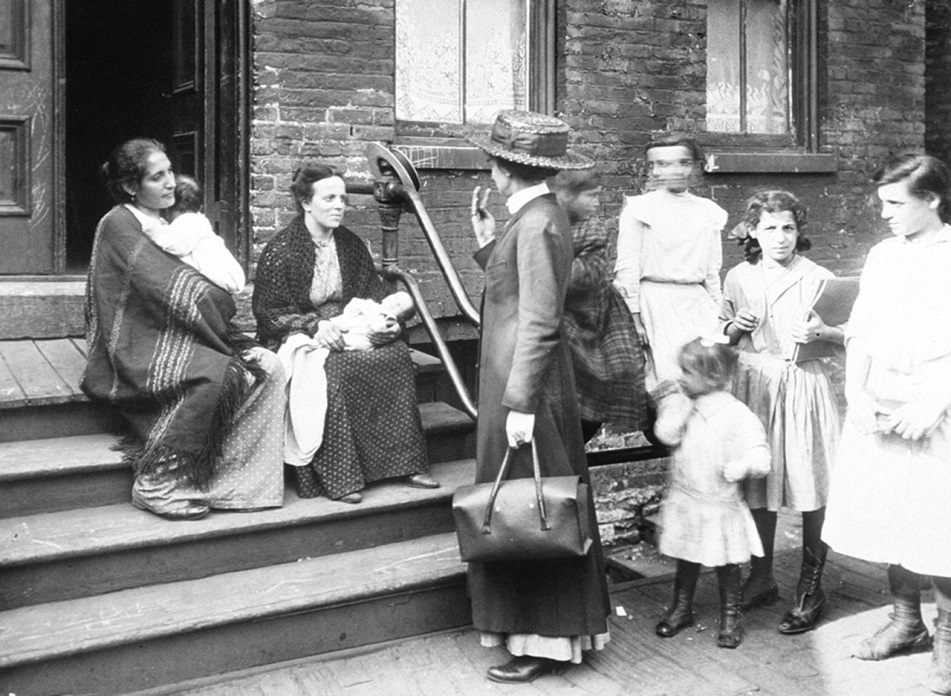 DOJENJE- STANDARD PREHRANE DOJENČADI I MALE DJECE
Kad bi se pojavilo novo cjepivo koje može spriječiti smrt milijuna ili više djece godišnje, koje je uz to jeftino, sigurno, koje se uzima oralno te ne zahtijeva "hladni lanac" (u transportu) ono bi postalo trenutni imperativ javnog zdravstva.
A warm chain for breastfeeding. Lancet 1994;344:1239-41

Procjena SZO-a - prevencija 1,4 milijuna smrtnih slučajeva

Unutar prvog sata po porodu - prevencija 22% iznenadnih smrti u dojenčadi

Osamdesetih godina 20. stoljeća - 1,5 milijuna dojenčadi umrlo kao posljedica nedojenja

Smanjenje smrtnosti djece sa 13 milijuna na 8,8 milijuna prema UNICEF-u
ODRŽIVA BUDUĆNOST
Održavanje ravnoteže između ljudske potrebe za poboljšanjem kvalitete življenja i blagostanja s jedne strane te očuvanja prirodnih izvora i ekosustava, o kojima ovise buduće generacije. (The Global Development Research Center)














Izvor: Wolf J. H. Low Breastfeeding Rates 
and Public Health in the United States. Am J 
Public Health 2003; 93 (12):2000–2010
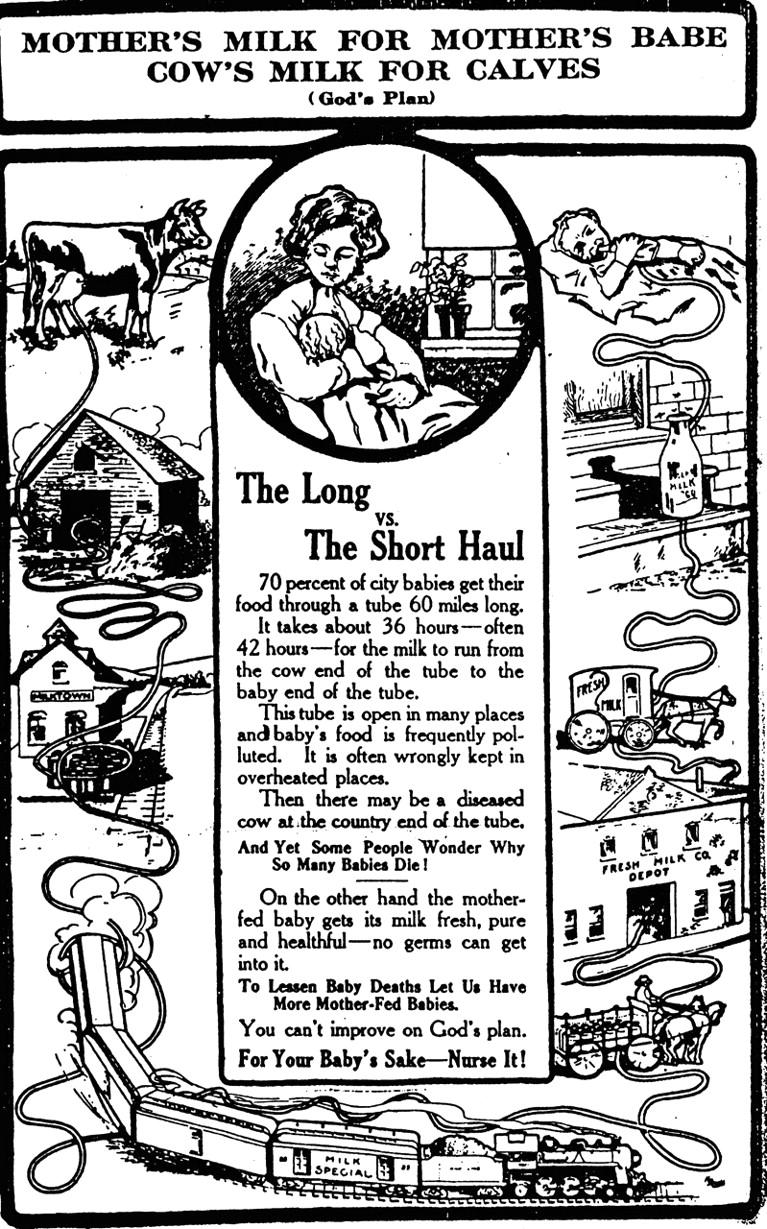 CILJ RADA
Ispitati pojavnost i poteškoće u dojenju s kojima se susreću rodilje u Krapinsko-zagorskoj županiji

Ispitati utjecaj pojedinih odrednica dojenja na duljinu dojenja

Ispitati razlikuje li se zastupljenost dojenja s obzirom na izvor znanja o dojenju, lokusu kontrole, tipu ličnosti i otpornosti na stres
OPIS UZORKA
N= 106 žena
Tablica 1. Deskriptivna statistika sociodemografskih obilježja sudionica (N=106).
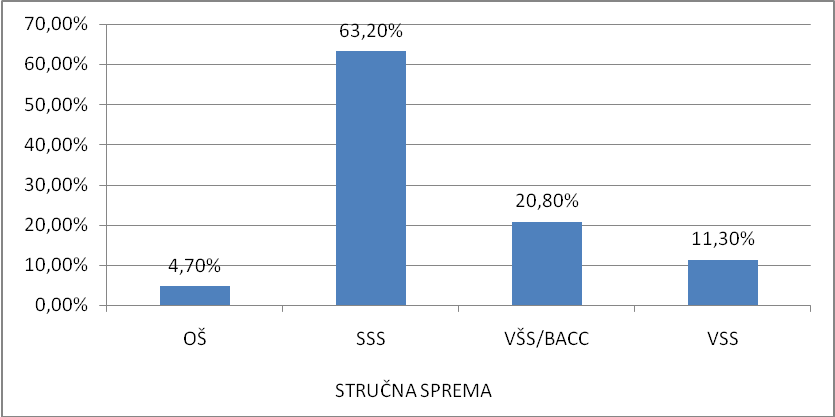 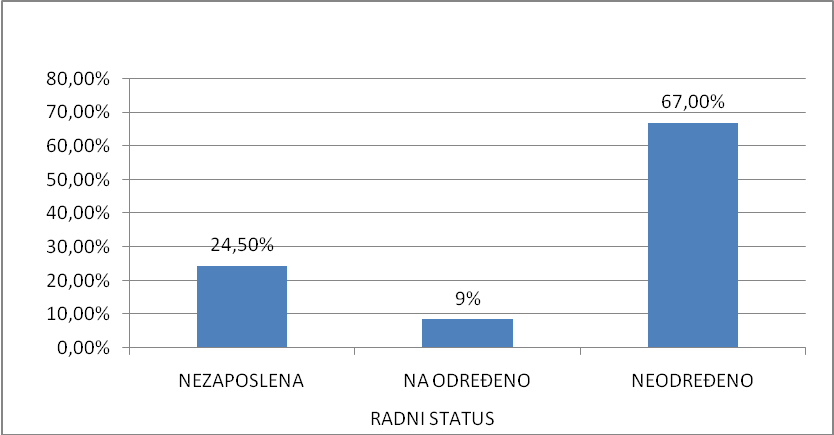 Slika 1. Stručna sprema rodilja (N=106) u 2011. godini u KZŽ-i.
Slika 2. Radni status rodilja (N=106) u 2011. godini u KZŽ-i.
OPIS INSTRUMENTARIJA
Upitnik:

Osnovni podaci o sudionicama 

Podaci vezani za dojenje 

Standardizirani upitnici kojima se utvrdio lokus kontrole, tip ličnosti te otpornost na stres
REZULTATI ISTRAŽIVANJA
REZULTATI VEZANI UZ DOJENJE
Slika 3. Duljina dojenja djece rođenih 2011., 2012., 2014. i 2015. godine u KZŽ po mjesecima.
REZULTATI ISTRAŽIVANJA
REZULTATI VEZANI UZ DOJENJE
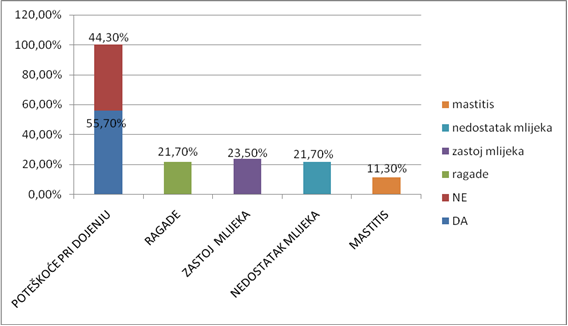 Slika 4. Učestalost poteškoća pri dojenju.
REZULTATI ISTRAŽIVANJA
REZULTATI VEZANI UZ DOJENJE
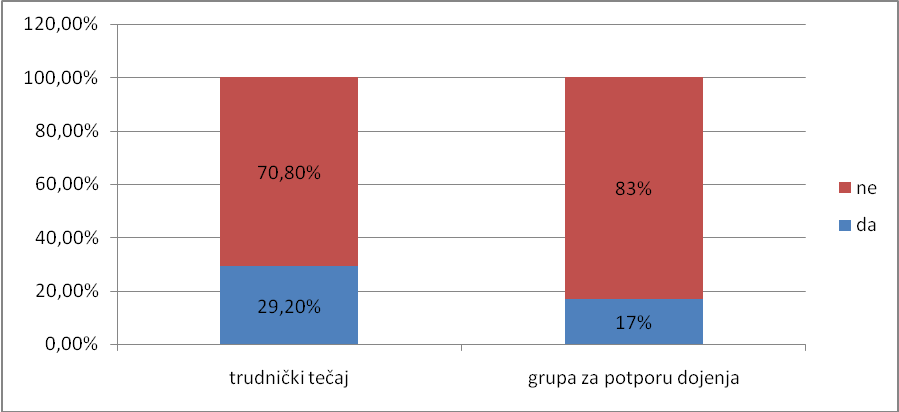 Slika 5. Pohađanje trudničkog tečaja i grupe za potporu dojenja 2011. i 2015. godine
REZULTATI ISTRAŽIVANJA
REZULTATI VEZANI UZ DOJENJE
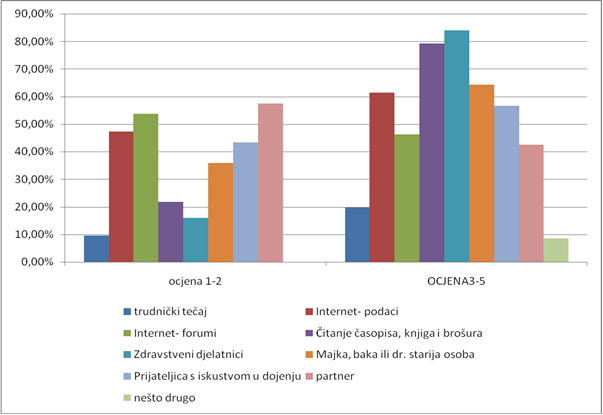 Slika 6. Distribucija korisnosti izvora informacija o dojenju.
REZULTATI ISTRAŽIVANJA
REZULTATI VEZANI UZ PSIHOLOŠKE KARAKTERISTKE SUDIONICA
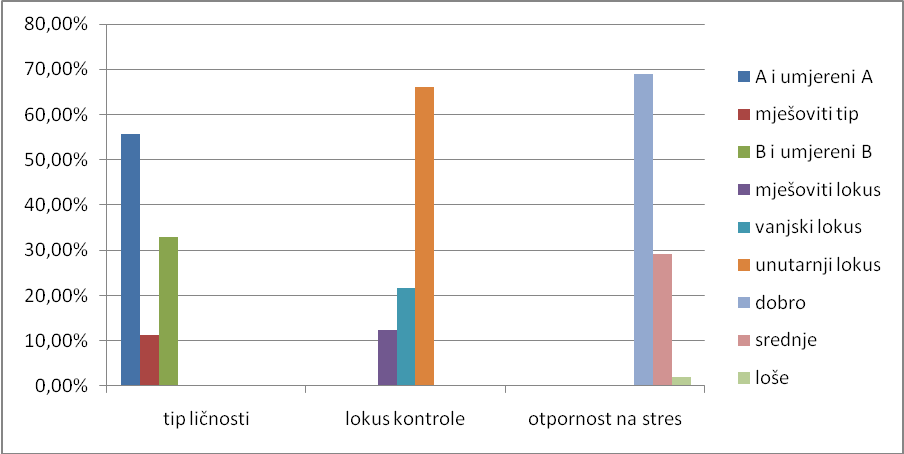 Slika 7. Psihološke karakteristike ispitanica.
REZULTATI ISTRAŽIVANJA
POVEZANOSTI IZMEĐU PROMATRANIH VARIJABLI
Tablica 2. Pearsonove korelacije– sociodemografski podaci i korisnost izvora informacija.
REZULTATI ISTRAŽIVANJA
POVEZANOSTI IZMEĐU PROMATRANIH VARIJABLI
Tablica 3. Pearsonove korelacije između različitih izvora informacija.
REZULTATI ISTRAŽIVANJA
POVEZANOSTI IZMEĐU PROMATRANIH VARIJABLI
Tablica 4. Značajni spearmanovi koeficijenti korelacije stručne spreme rodilja s ostalim varijablama.
Tablica 5. Grupe za potporu dojenja na području Krapinsko-zagorske županije
ZAŠTO JE VAŽNA GRUPA ZA POTPORU DOJENJA
Osjećam se bolje znajući da nisam jedina s problemima

Meni najvažnija dobrobit grupe za podršku dojenju je druženje, razgovor i razumijevanje koje mi pružaju ostali članovi i patronažna sestra jer je razdoblje nakon rođenja djeteta izuzetno naporno; izolirana sam od ostatka svijeta već nekoliko mjeseci i psihički se ne osjećam dobro. Naše druženje u grupi „napuni mi baterije“ za nove izazove i probleme, a moja djevojčica i ja stekle smo nove male i velike prijatelje, što je neprocjenjivo.
Zovem se Zdravka, majka sam Martina (4 god.) i Karla (9 mjeseci.). Martina nisam dojila radi neznanja, bolova, mastitisa, ragada i neodlučnosti. Karlo je na prsima od prvog dana jer sam tako odlučila bez obaziranja na priče. Dojenje je puno lakši, praktičniji, zdraviji i financijski prihvatljiviji način hranjenja djeteta.U Grupi za potporu dojenja mladim majkama, dojiljama pruža se emocionalna podrška i potpora za nastavak što dužeg dojenje djeteta. Dojenje je iznimno važno za dijete. Majke se druže, razmjenjuju iskustva i poteškoće vezane za dojenje.Kad majka dođe iz bolnice susreće se s mnogim poteškoćama kod dojenja, ponekad i u okolini i u obitelji ne nailazi na razumijevanje i podršku. U početku je teško krenuti sa dojenjem, dolazi do boli, upala, mastitisa, ragada, dovoljnih razloga za odustajanje od dojenja. Još bližnji, s razlogom da umanje "muku" govore nemaš mlijeka, mlijeko je preslabo, zašto mučiš i sebe i dijete daj mu jesti i sl. Eto, zato su tu patronažne sestre i Grupa za potporu dojenja da se dobe smjerenice i savjeti vezani za dojenje.
PREPORUKE
Plan zdravstvene njege – obrazovanje, mreža podrške

Metode motivacije

Daljnje usavršavanje zdravstvenog osoblja

Daljnja istraživanja
DOJENJE – PRIORITET JAVNOG ZDRAVSTVA
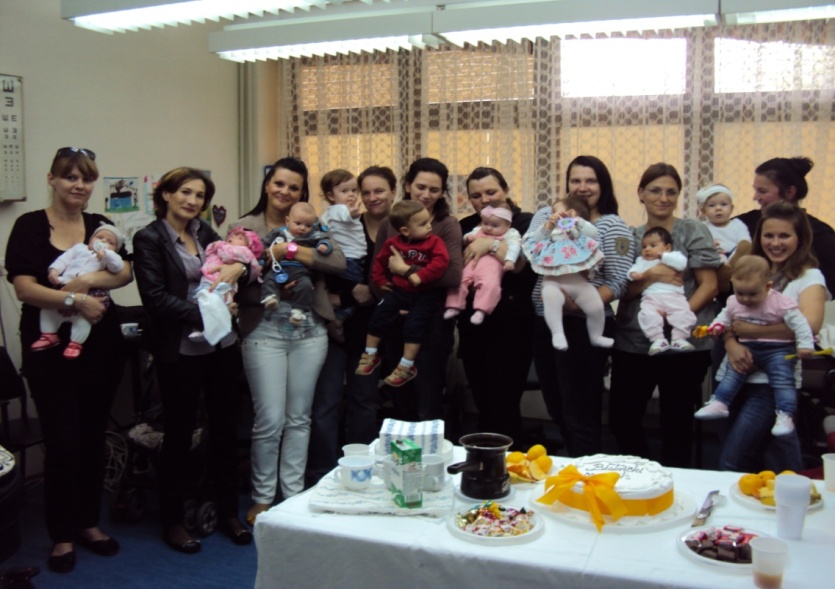 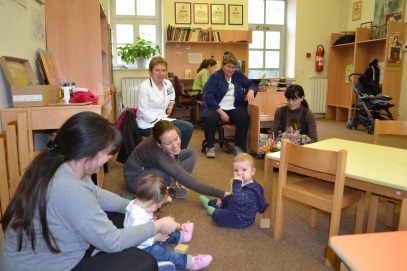 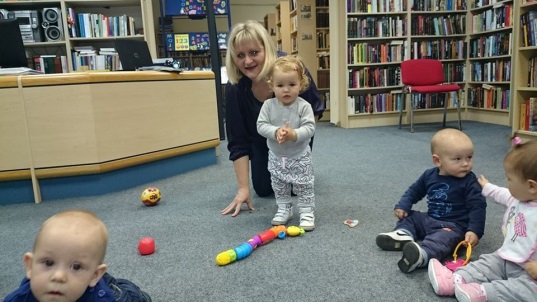 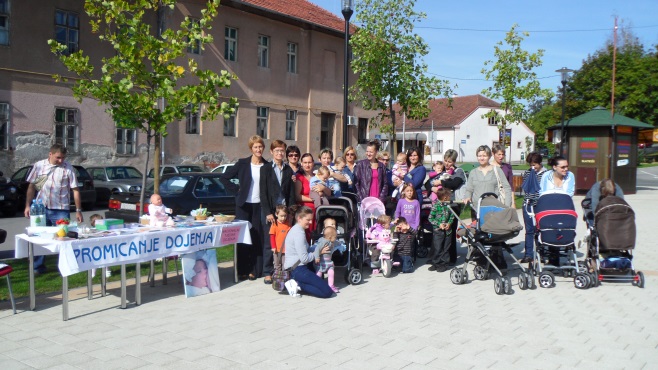 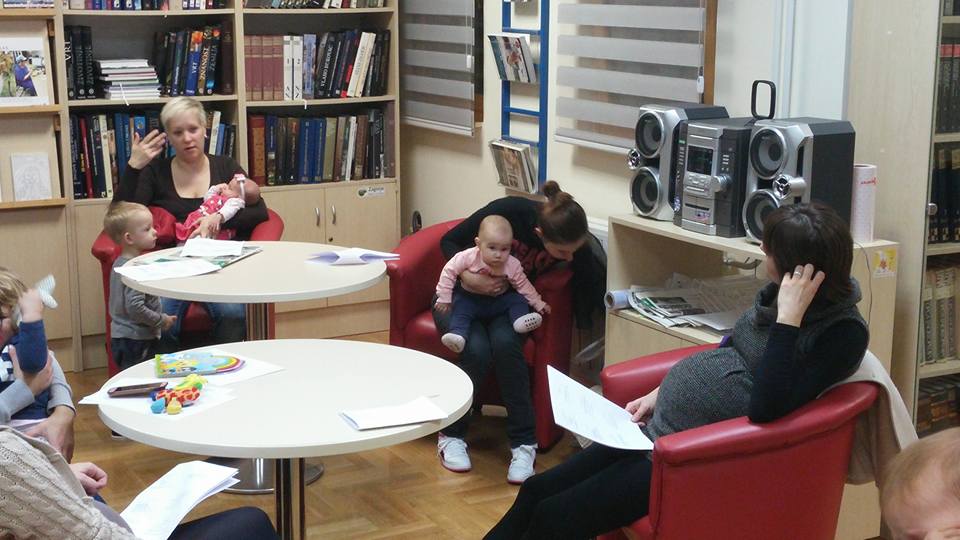 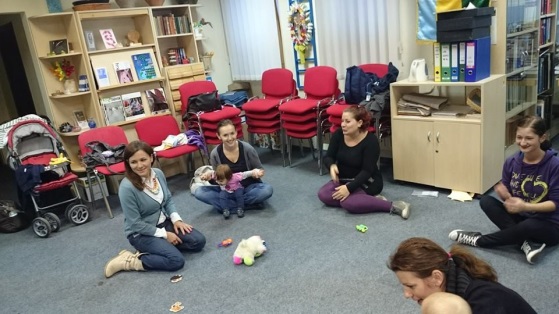 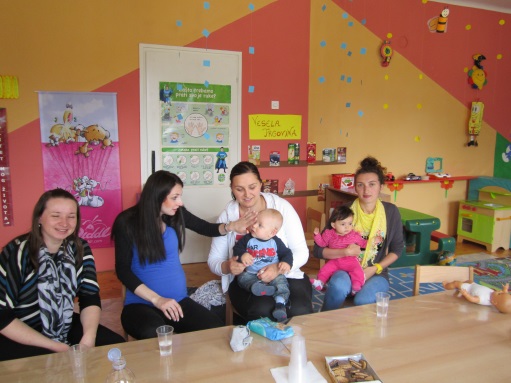 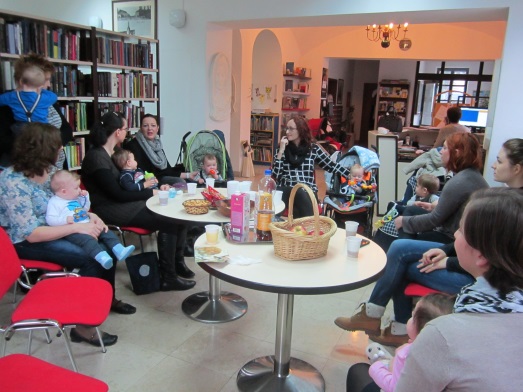 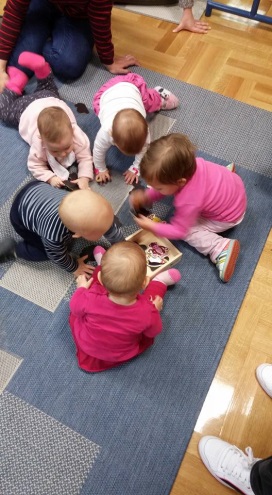 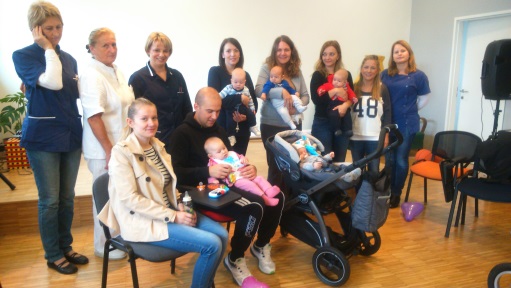 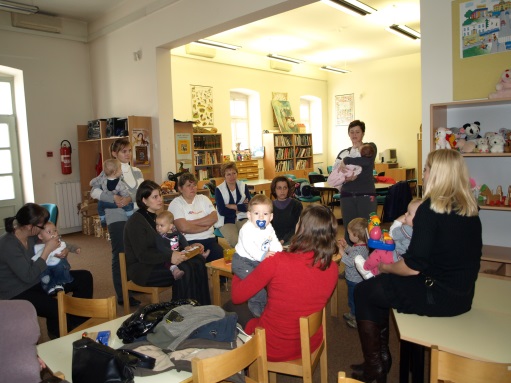 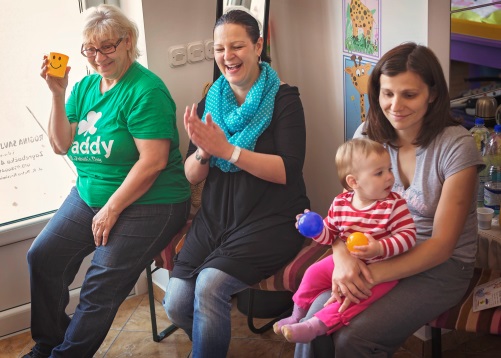 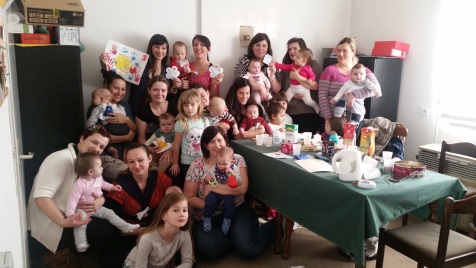 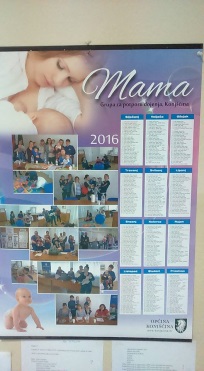